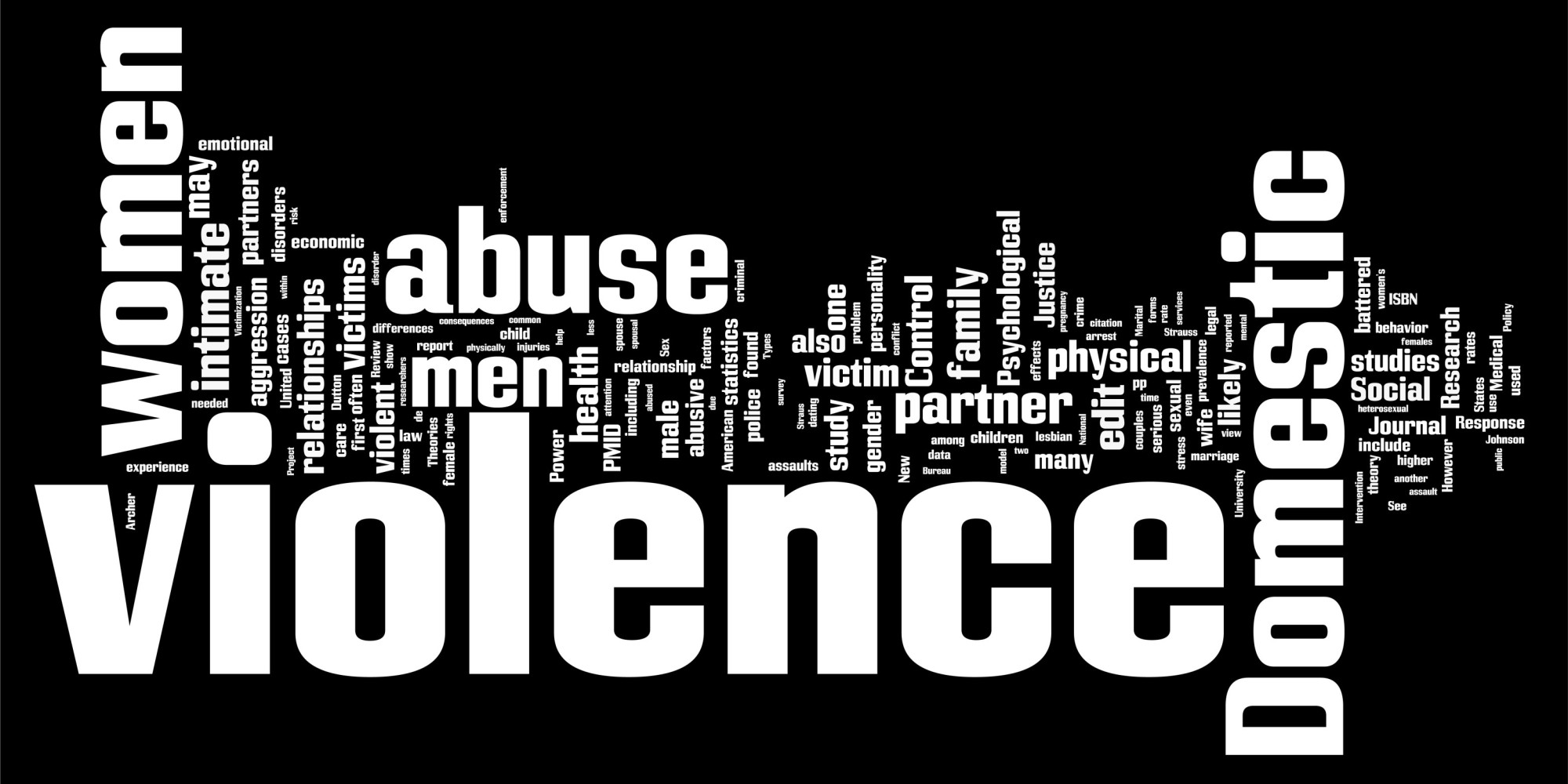 Topic 1: Couples
Domestic Violence in the UK
Resources, decision-making and domestic abuse
We know that couples have many ways of dealing with their finances and they don’t, necessarily, imply inequality: this depends on the meanings couples give to money (Nyman, 2003) – the ‘personal life perspective.’
However, domestic abuse can include financial abuse: when one partner (usually the man) controls the family income and uses this to control his partner.
A definition (Home Office, 2013)
Any incident or pattern of incidents of controlling, coercive or threatening behaviour, violence or abuse between those aged 16 or over who are or have been intimate partners for family members regardless of gender or sexuality.
The facts (from the Office for National Statistics)
Almost one in four women aged 16-74 will experience domestic abuse in her lifetime.
Two women a week are killed by a current or former partner in England and Wales alone.
According to the Crime Survey for England and Wales, for the year ending March 2019, an estimated 5.7% of adults (2.4 million) experienced domestic abuse.
Walking on Eggshells
https://www.youtube.com/watch?v=hC1pCi-GwGU
[Speaker Notes: 16.55]
The ‘gender gap’ in domestic violence
Women are around twice as likely to have experienced domestic abuse as men. In the year ending March 2018 this was 7.9% of women compared to 4.2% of men (ONO*). This equated to an estimated 1.3 million female victims.
Other studies reported a wider gap. There are also differences between men and women in terms of the types of domestic abuse they suffered from, and also the number of incidents.
Walby and Allen (2004): women are much more likely than men to be victims of multiple incidents of abuse and sexual violence.
[Speaker Notes: * Office for National Statistics]
Problems with statistics
Victims may be unwilling to report the abuse to the police: Yearnshire (1997) found that, on average, a woman suffers 35 assaults before making a report. 
Cheal (1991) said that the police was reluctant to investigate and prosecute cases of domestic violence. Research in the USA found that, in the 1980s, it was common practice for police to delay their response to domestic violence calls. They hoped that the problem would resolve itself at home, or that the assailant would leave before police arrived. 
Cheal said that the family is a private sphere, so the police believed access to it by state agencies should be limited.
What causes domestic violence?
The Radical Feminist argument:

Dobash and Dobash: Firestone: Millett
Domestic violence is evidence of PATRIARCHY.
All societies are patriarchal and the family and marriage are the main source of female oppression in society.
This explains why most domestic violence is committed by men.
What causes domestic violence?
The Marxist perspective:
Ansley: Wilkinson
Domestic violence is the product of capitalism.
Male workers are exploited at work, and come home and take their anger out on their wives: women are the ‘takers of shit.’
What causes domestic violence>
The New Right :
- Domestic violence only occurs in dysfunctional families.
- Family instability comes from a rise in cohabitation and divorce and a decline in moral standards. 
- Domestic violence occurs more commonly in lower class families due to lower moral standards.
The ‘New Right’ is a political idea and 
sociological perspective. It is linked to the 
trend in conservatism in the UK and the 
US in the 1970s (and the rise of Thatcher
in the UK and Reagan in the US). They
believed in a free market for trade but held
conservative ideas about the social order.
What causes domestic violence?
The economic/ material explanation
Wilkinson and Picket 
Domestic violence is a result of stress on family members, this stress being caused by inequalities in income and housing.
Domestic violence is not class specific. However, although victimization can certainly occur anywhere, it is not randomly distributed throughout society. Research tends to show a prevalence of domestic assault in lower-class families and communities.
The causes of domestic violence
Some studies indicate that a cause of domestic violence stems from an intersection of both environmental and individual factors. Essentially, this means that abusers learn to use abusive tactics to control others from the influence of family members, people around them, and cultural traditions as they grow from children to adults.
Task 1
Complete the word doc, Sociological Explanations for Domestic Violence.
For each of the four explanations there are 2 speech bubbles. One should be used to explain the argument, whilst the other points out flaws or issues with the argument. 
Some have been done for you.
Use the textbook pp174-6.
Item B, page 177
Domestic violence accounts for up to a quarter of all recorded violent crime. Victims are more likely to be female and offenders male: domestic violence is liked to gender roles in patriarchal society. However, not all women are equally likely to suffer domestic violence. Victims – both male and female – are more likely to belong to disadvantaged social groups and live under difficult circumstances.

Applying material from item B, analyse two reasons for patterns of domestic abuse. 					(10 marks)
How to answer the 10 mark ‘Item ‘ questions
P77: Examiner’s Advice (right hand column)
P248: ‘Chain of Reasoning’ questions